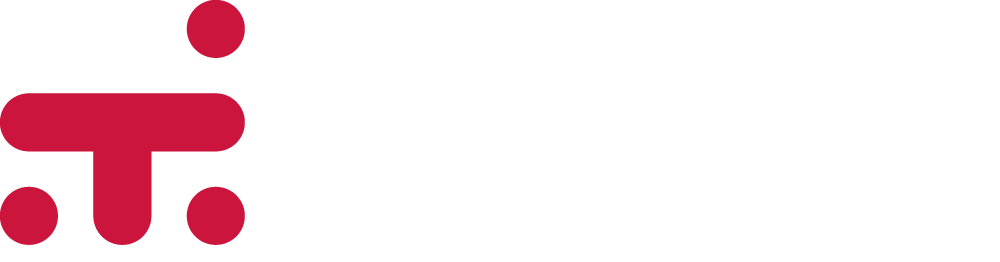 19.03.2024
PS Doprava ITI Českobudějovické aglomerace25. 9. 2024
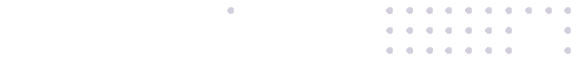 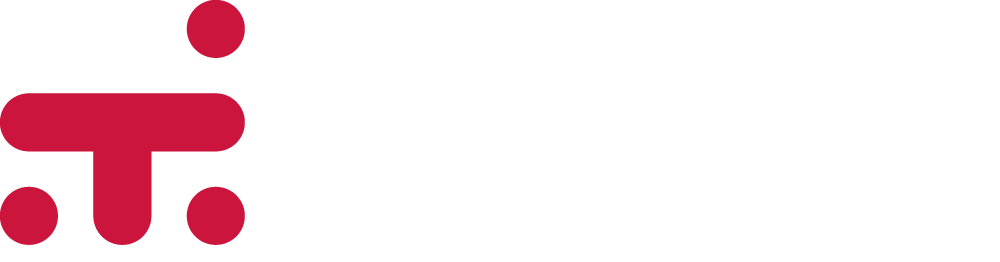 1.	Aktuální stav přípravy a realizace projektů v oblasti doprava v těchto opatřeních
Infrastruktura pro cyklistickou dopravu
Bezpečnost nemotorové dopravy
Telematika VHD
Nízkoemisní a bezemisní Vozy VHD
Multimodální osobní doprava – změna projektu Záchytného parkoviště
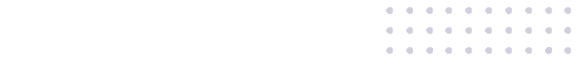 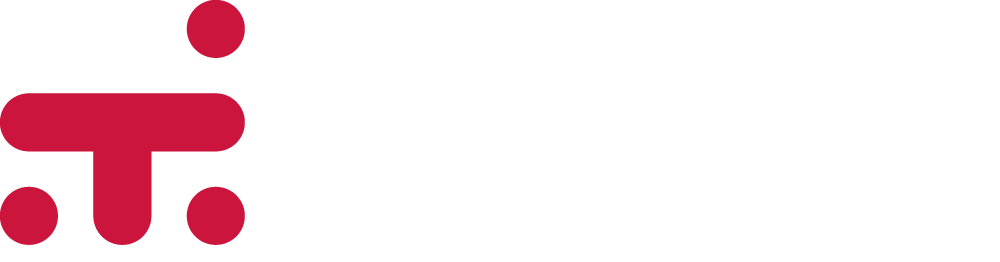 2.	Vyhlášení opakované výzvy ITI – Plnící a dobíjecí stanice pro veřejnou hromadnou dopravu
Usnesení č. 1/2024
Pracovní skupina schvaluje vyhlášení Výzvy č. 21 Plnící a dobíjecí stanice pro veřejnou hromadnou dopravu(Pro/Proti/Zdržel se)
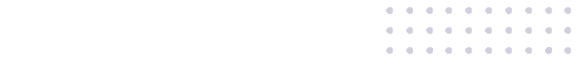 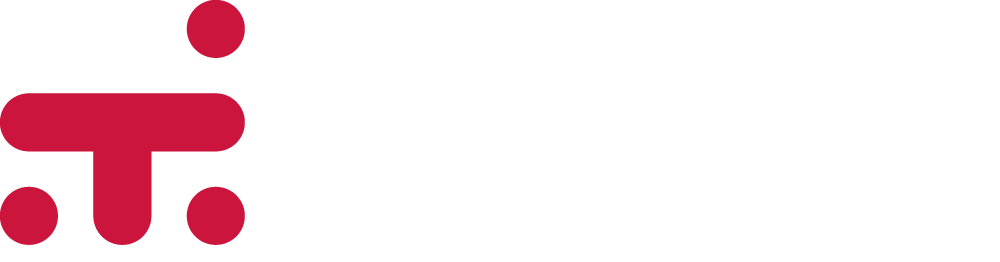 3.	Změna PR – změna projektu v Opatření Multimodální osobní doprava
Usnesení č. 2/2024
Pracovní skupina schvaluje změnu Záchytné parkoviště P+R, Mladé na projekt Parkovací dům Máj – točna, České Budějovice v Opatření Multimodální osobní doprava.(Pro/Proti/Zdržel se)
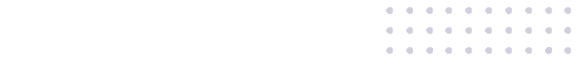 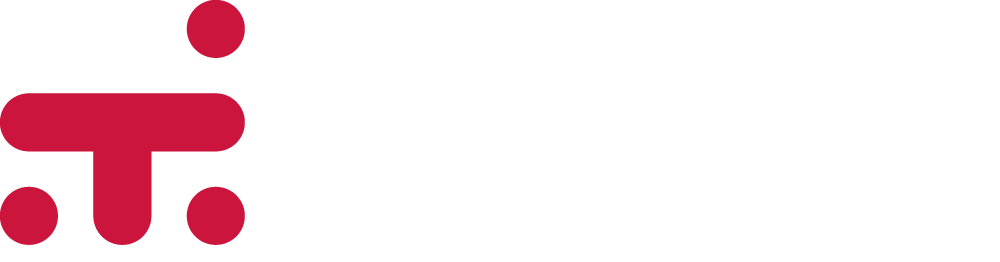 Děkuji za pozornost
Petr Käfer
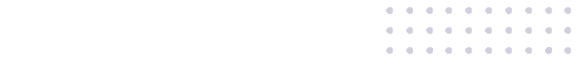